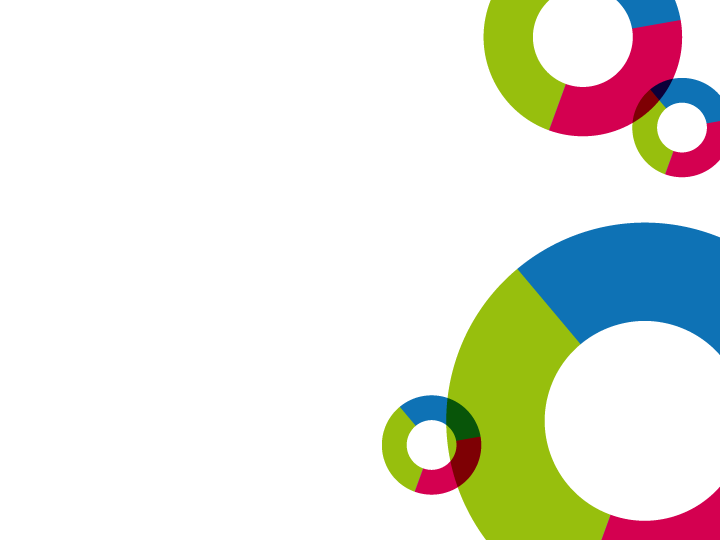 Seminář pro žadatele výzvy č. 77 IROP„Deinstitucionalizace sociálních služeb za účelem sociálního začleňování III.“
18.10.2017
Praha
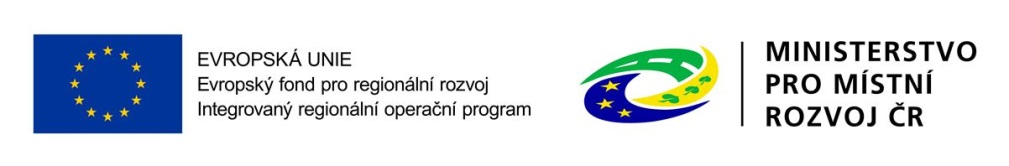 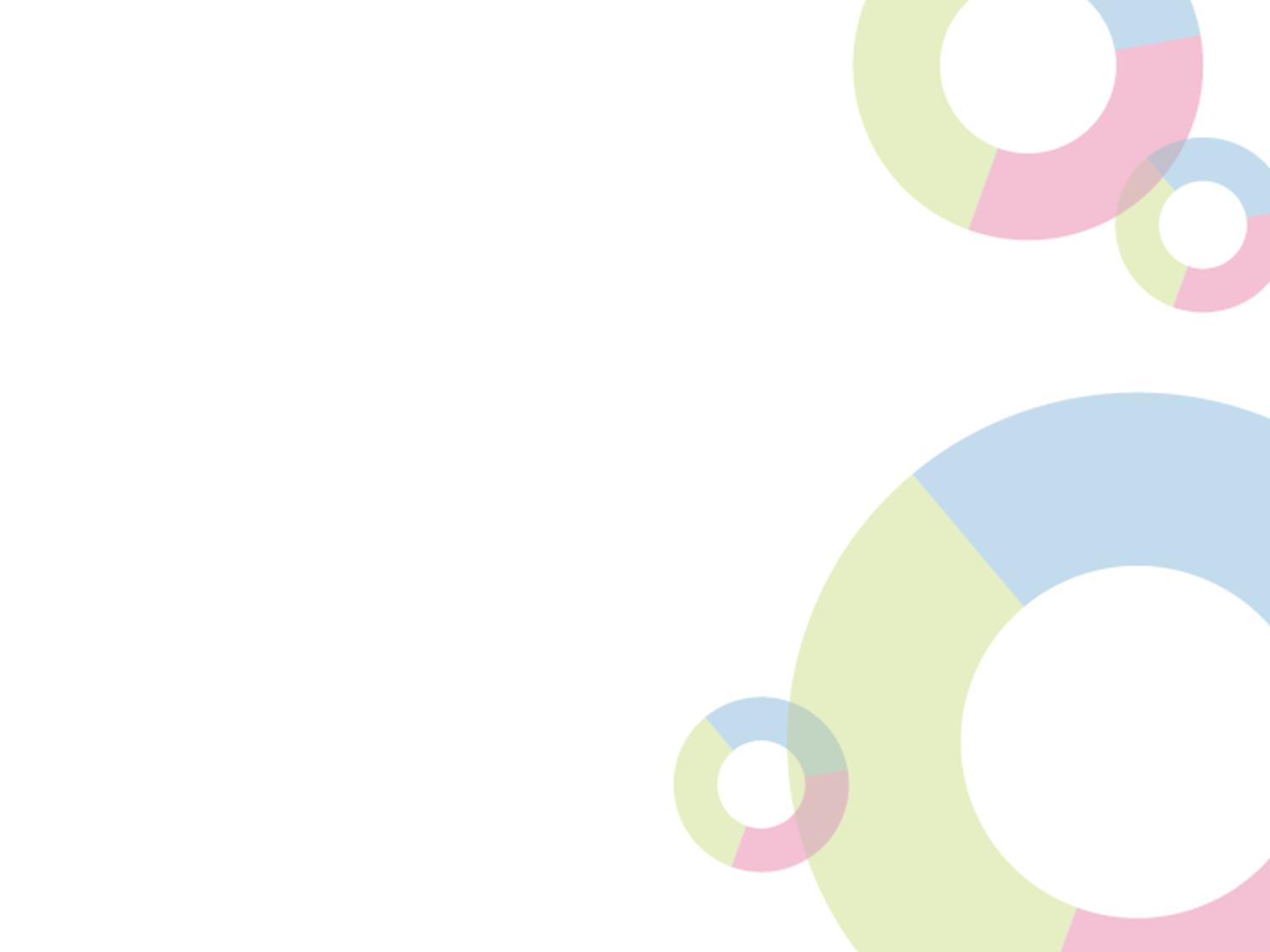 PROGRAM
9:30 – 10:00	Prezence účastníků	

10:00 – 10:30	Zahájení, představení Integrovaného regionálního operačního programu,   						Řídicího orgánu IROP a Centra pro regionální rozvoj České republiky

10:30 – 11:15  	77. výzva IROP „Deinstitucionalizace sociálních služeb za účelem sociálního 					začleňování III.“ - parametry výzvy, podporované aktivity, způsobilé výdaje, 						povinné přílohy žádosti, dotazy, časté chyby v žádostech v již ukončené 				7. a 49. výzvě na deinstitucionalizaci i s doporučením, jak se chybám vyhnout
 
11:15 – 11:45	Kritéria sociálních služeb komunitního charakteru a kritéria transformace 
				a deinstitucionalizace (MPSV)

11:45 – 13:00	Základní informace o aplikaci MS2014+, systém hodnocení projektů a další 						administrace projektu, kontrola výběrových a zadávacích řízení 

13.00 – 13:30	Informace k dalším výzvám ve Specifickém cíli 2.1 IROP 

13:30 		Závěr
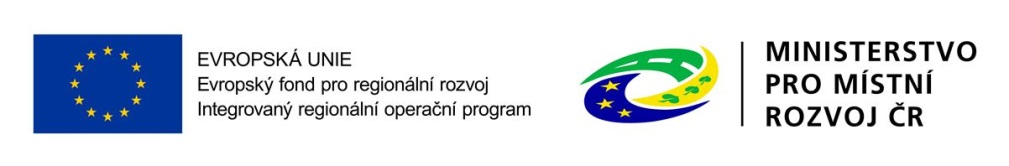 Role MMR a CRR
Ministerstvo pro místní rozvoj České republiky
= Řídicí orgán IROP (ŘO IROP)
řízení programu
příprava výzev a pravidel pro žadatele a příjemce, 
poskytovatel dotace 

Centrum pro regionální rozvoj České republiky
= zprostředkující subjekt pro IROP
konzultace, příjem a hodnocení žádostí o podporu, kontroly projektů, kontroly žádostí o platbu, administrace změn, zpracování podkladů pro certifikaci
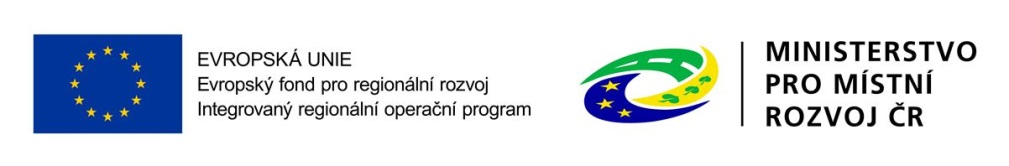 Pravidla pro žadatele a příjemce
Obecná pravidla
(závazná pro všechny specifické cíle a výzvy)
www.dotaceEU.cz/IROP

Specifická pravidla
(pro každou výzvu samostatný dokument) 
www.dotaceEU.cz/IROP
podporované aktivity, způsobilé výdaje, hodnoticí kritéria, povinné přílohy
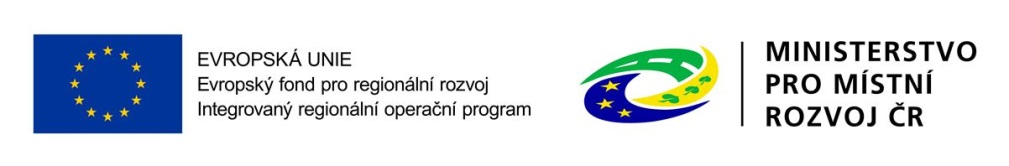 Pravidla pro žadatele a příjemce
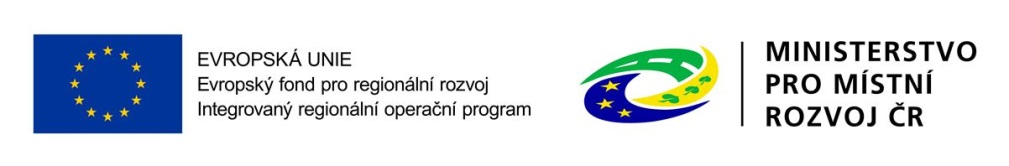 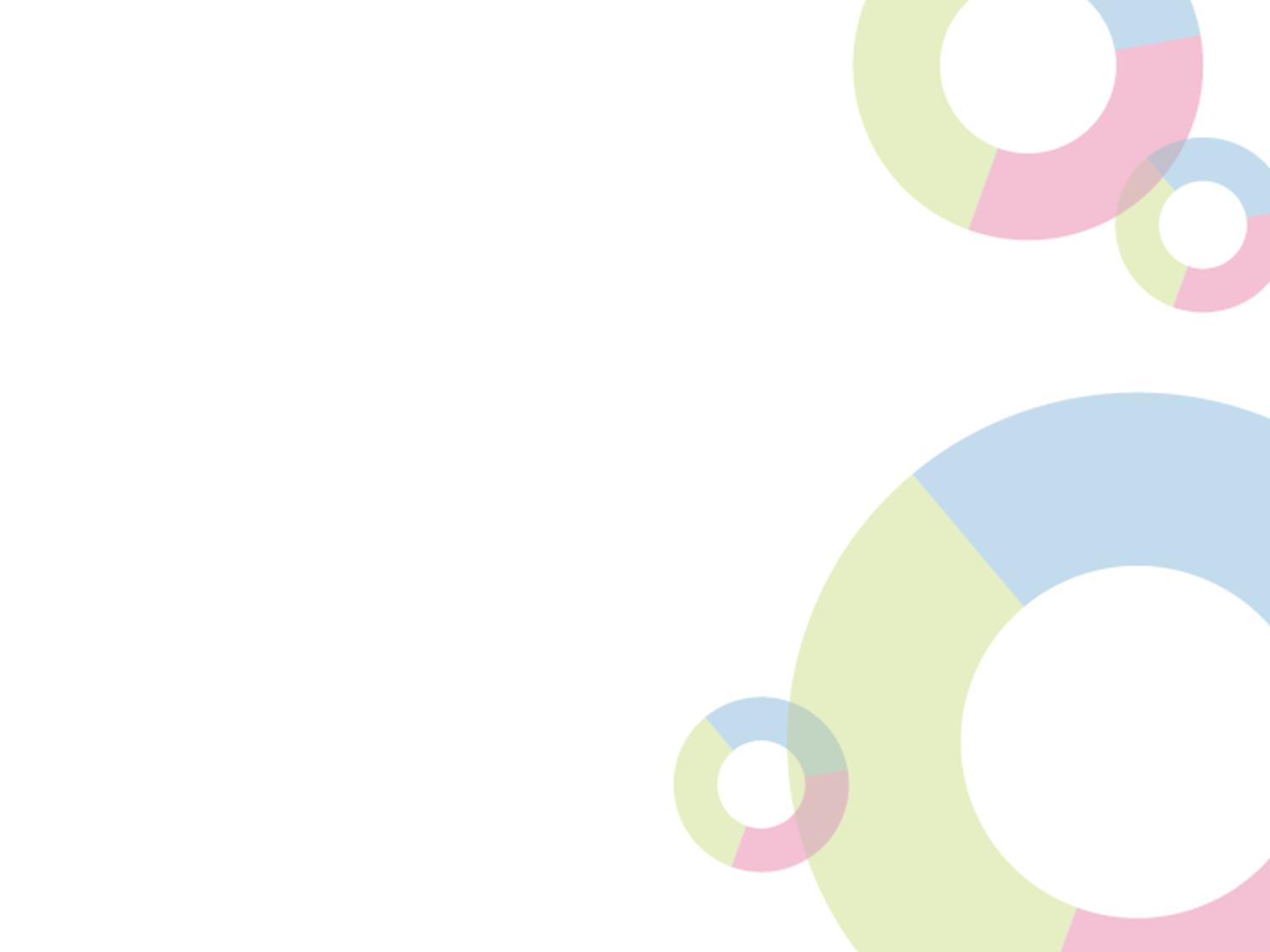 IROP 2014 - 2020
Financování z Evropského fondu pro regionální rozvoj
Alokace: 4,64 mld. EUR = 122 mld. Kč 
Kofinancování:  až 85 % z EFRR a 15 % (příjemce + státní rozpočet – podle Pravidel spolufinancování)                  
Projekty realizované prostřednictvím CLLD: 95 % EFRR 
	a 5 % příjemce
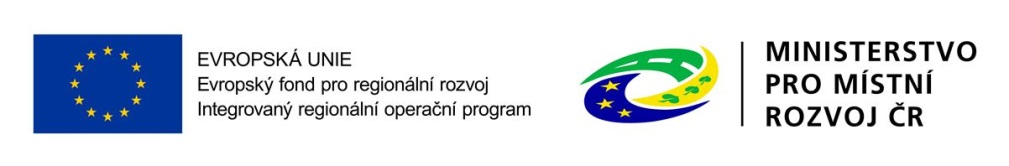 Průběžný stav IROP k 1. 9. 2017
Vyhlášeno 76 výzev v objemu 114 mld. Kč z EFRR
Předloženo cca 5,5 tis. projektů za cca 82 mld. Kč
Z toho v „pozitivních“ stavech cca 4,5 tis. projektů za cca 70 mld. Kč 
Schváleno k financování cca 2,6 tis. projektů za 41 mld. Kč
   	 = zbývá cca 50 mld. Kč, převážně v SC 1.1  Silnice, SC 	2.5 Zateplování a v integrovaných výzvách ITI, IPRÚ a 	CLLD
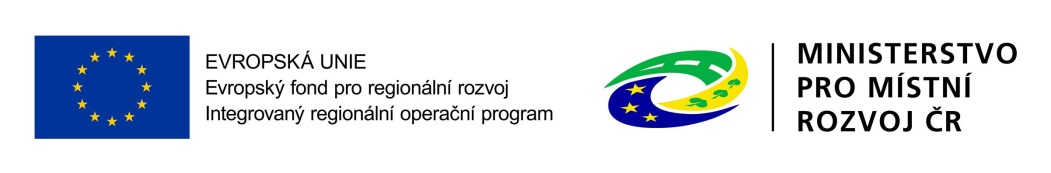 StruktUra IROP
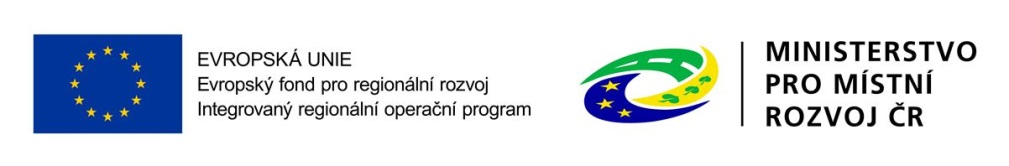 Prioritní osa 2
Prioritní osa 2 - Lidé
SC 2.1 Zvýšení kvality a dostupnosti služeb vedoucí k sociální inkluzi
SC 2.2 Vznik nových a rozvoj existujících podnikatelských aktivit
	 v oblasti sociálního podnikání
SC 2.3 Rozvoj infrastruktury pro poskytování zdravotních služeb      
             a  péče o zdraví
SC 2.4 Zvýšení kvality a dostupnosti infrastruktury pro vzdělávání 	 a celoživotní učení
SC 2.5 Snížení energetické náročnosti v sektoru bydlení
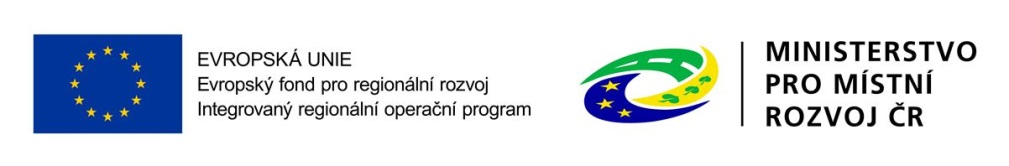 SPECIFICKÝ CÍL 2.1: Zvýšení kvality a dostupnosti služeb vedoucí k sociální inkluzi
Cíl: dobudovat infrastrukturu pro poskytování sociálních služeb a doprovodných programů. Podpora bude směřovat ke službám terénního a ambulantního charakteru, k deinstitucionalizaci a ke službám pobytového charakteru, které odpovídají současným principům sociálního začleňování. Podpořeny budou i služby primární prevence, které mají komunitní charakter.
Alokace: 338 mil. EUR (EFRR) - cca 9, 925 mld. Kč
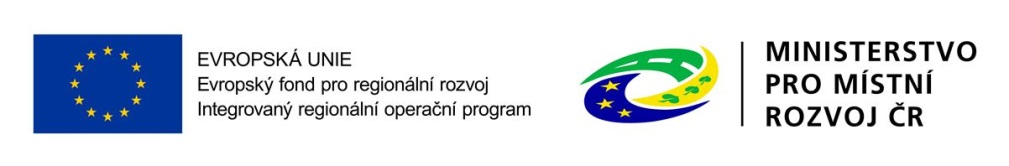 SPECIFICKÝ CÍL 2.1: Zvýšení kvality a dostupnosti služeb vedoucí k sociální inkluzi
Podporované aktivity:

Deinstitucionalizace sociálních služeb za účelem sociálního začleňování a zvýšení uplatnitelnosti na trhu práce
Infrastruktura pro dostupnost a rozvoj sociální služby
Sociální bydlení
Podpora rozvoje infrastruktury komunitních center za účelem sociálního začleňování a zvýšení uplatnitelnosti na trhu práce
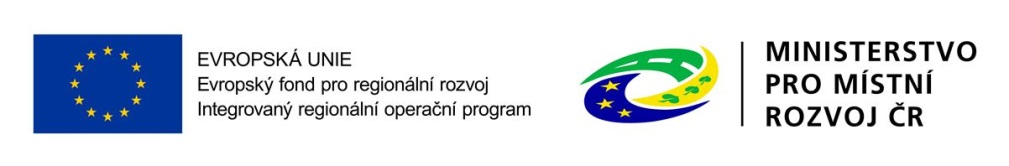 výzvy IROP v SC 2.1
12
Výzvy IROP SC 2.1Individuální projekty
Ukončené výzvy SC 2.1 - individuální projekty:
Výzva č. 7 – Deinstitucionalizace ústavních zařízení 
Výzva č. 29 – Rozvoj sociálních služeb
Výzva č. 30 – Rozvoj sociálních služeb v SVL
Výzva č. 34 – Sociální bydlení
Výzva č. 35 – Sociální bydlení pro SVL
Výzva č. 38 – Rozvoj infrastruktury komunitních center
Výzva č. 39 – Rozvoj infrastruktury komunitních center v SVL
Výzva č. 49 – Deinstitucionalizace sociálních služeb za účelem sociálního začleňování II.

Probíhající výzva SC 2.1 – individuální projekty:
74. Rozvoj infrastruktury polyfunkčních komunitních center
77. Deistitucionalizace sociálních služeb za účelem sociálního začleňování III.
 
Plánované výzvy SC 2.1 v roce 2017 a 2018 - individuální projekty:
Sociální bydlení II, plán vyhlášení 11/2017
Rozvoj sociálních služeb II., plán vyhlášení 3/2018

Harmonogram výzev: http://www.dotaceeu.cz/cs/Microsites/IROP/Dokumenty
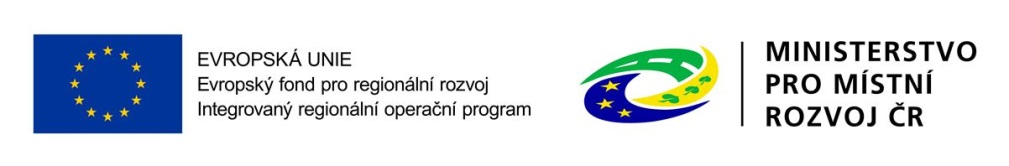 13
Výzvy IROP SC 2.1Integrované nástroje
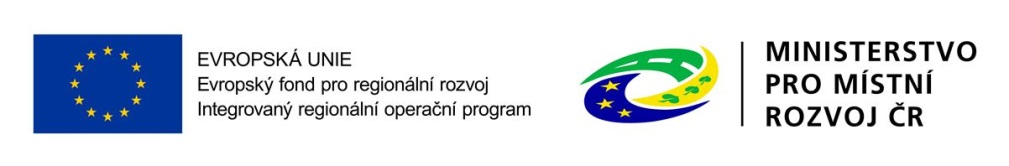 14
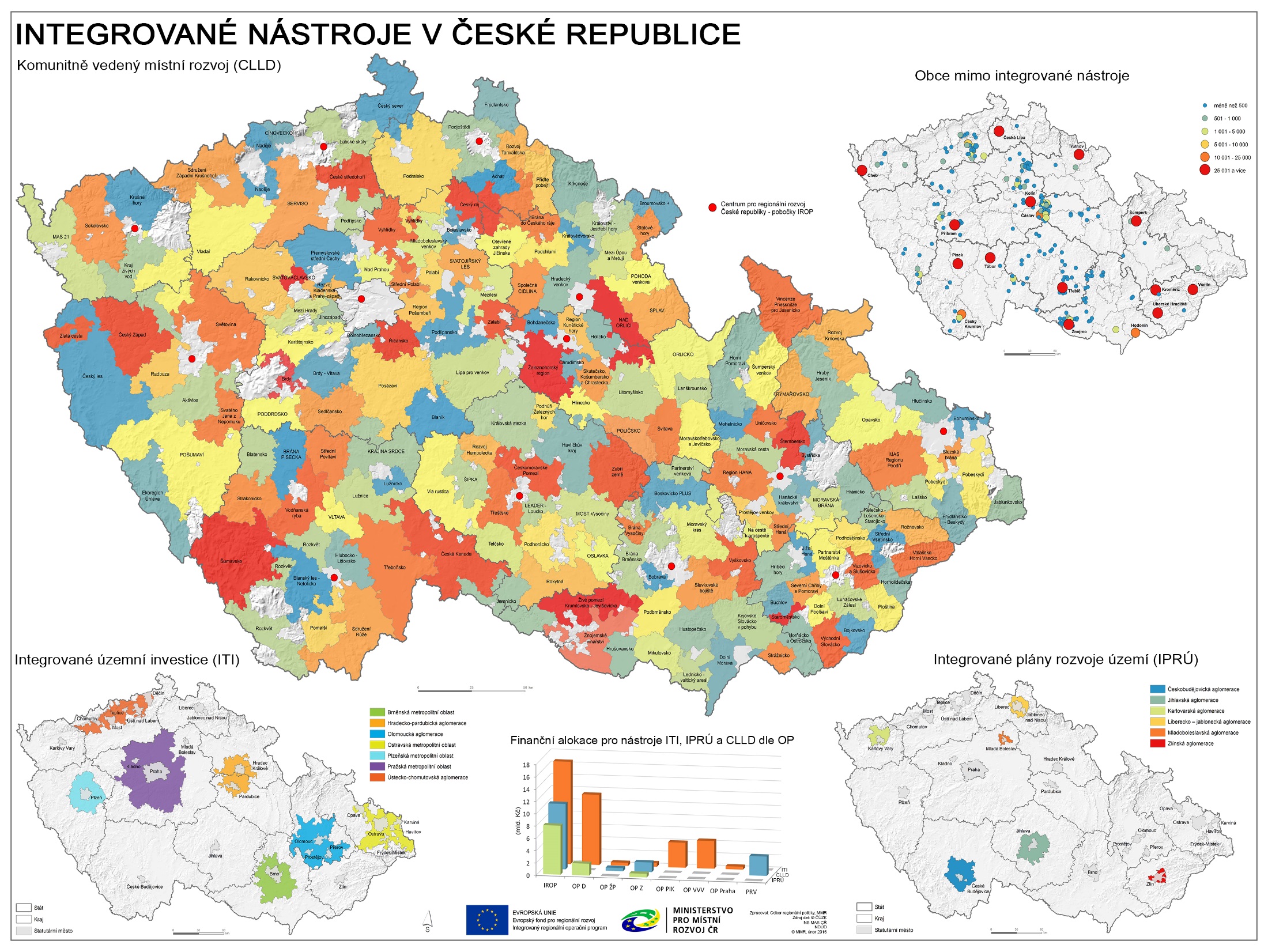 15
Integrované nástroje
Platí stejné podmínky jako pro individuální projekty v daném  specifickém cíli (způsobilost výdajů, územní zaměření, typů příjemců, veřejné podpory, veřejných zakázek apod.).
Zároveň je nezbytný soulad s danou integrovanou strategií.
Žadatel, který chce realizovat projekt v rámci integrované strategie, musí konzultovat projektový záměr před jeho podáním s nositelem příslušné integrované strategie – získat vyjádření Řídicího výboru v případě ITI/IPRÚ.
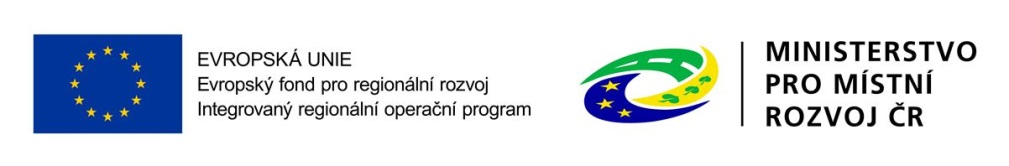 16
77. výzva IROP – Deinstitucionalizace sociálních služeb za účelem sociálního začleňování III.
Vyhlášení výzvy: 	27. 9. 2017
Příjem žádostí: 	od 25. 10. 2017 do  30. 3. 2018
Kolová výzva – hodnocení projektů probíhá po uzavření příjmů 				  žádostí
Datum zahájení realizace projektu: 	od 1. 1. 2014
Datum ukončení realizace projektu: 	do 31. 12. 2022
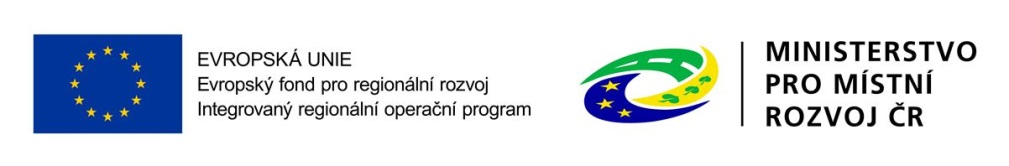 17
77. výzva IROP – Deinstitucionalizace sociálních služeb za účelem sociálního začleňování III.
Podpora:
Evropský fond pro regionální rozvoj – 200 000 000 Kč
Státní rozpočet – 30 000 000 Kč

Výše celkových způsobilých výdajů v projektuMinimální způsobilé výdaje -	500 000 Kč.Maximální způsobilé výdaje - 90 000 000 Kč

Území realizace: Území celé ČR, mimo území hl. m. Prahy
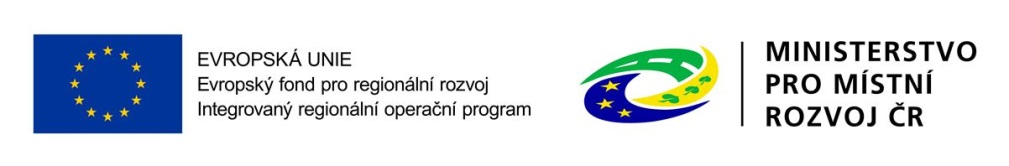 77. výzva IROP – Deinstitucionalizace sociálních služeb za účelem sociálního začleňování III.
Podporované služby:
Cílem transformace ústavní péče je deinstitucionalizace pobytových zařízení sociálních služeb v sociální služby, které umožní uživateli zařazení se a setrvání v přirozeném prostředí a jeho aktivní zapojení se na trh práce a do společnosti. 
Podporováno bude zázemí pro sociální služby definované zákonem o sociálních službách: 
-	osobní asistence, 
-	podpora samostatného bydlení, 
-	pečovatelská služba, 
-	odlehčovací služba, 
-	raná péče, 
-	průvodcovské a předčitatelské služby, 
-	tísňová péče, 
-	denní stacionář, 
-	sociálně terapeutická dílna, 
-	sociální rehabilitace, 
-	centrum denních služeb, 
-	služba následné péče, 
-	sociálně aktivizační služby pro seniory a osoby se zdravotním postižením, 
-	chráněné bydlení, 
-	týdenní stacionář, 
-	domov pro osoby se zdravotním postižením, 
-	domovy se zvláštním režimem.
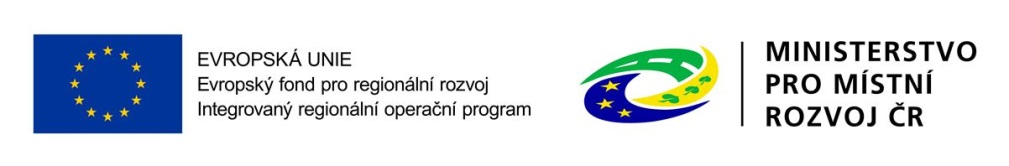 77. výzva IROP – Deinstitucionalizace sociálních služeb za účelem sociálního začleňování III.
Oprávnění žadatelé:

obce,
kraje,
organizace zřizované kraji, 
organizace zakládané kraji,
organizace zřizované obcemi,
organizace zakládané obcemi,
dobrovolné svazky obcí,
organizace zřizované svazky obcí,
organizace zakládané svazky obcí,
organizační složky státu,
příspěvkové organizace organizačních složek státu,
nestátní neziskové organizace,
církve,
církevní organizace
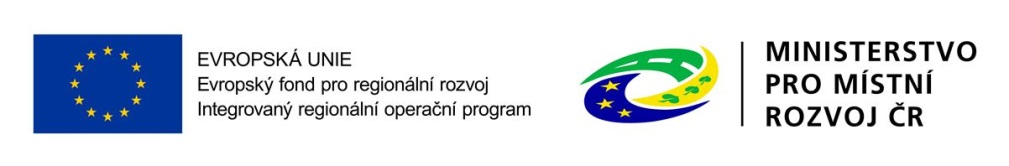 77. výzva IROP – Deinstitucionalizace sociálních služeb za účelem sociálního začleňování III.
Hlavní aktivity projektu
nákup pozemků a staveb (domů, bytů),
stavby, rekonstrukce a úpravy objektu, který splňuje Kritéria sociálních služeb komunitního charakteru a kritéria transformace a deinstitucionalizace
pořízení vybavení,
pořízení automobilu pro poskytování terénních a ambulantních sociálních služeb. 

Vedlejší aktivity projektu
demolice budov v areálu původního objektu, ve kterém probíhala ústavní péče před procesem transformace, demolice nemůže být jedinou aktivitou projektu,
demolice staveb na místě realizace projektu,
zeleň v okolí budov a na budovách (zelené zdi a střechy, aleje, hřiště a parky),
parkovací stání nezbytné pro provoz zařízení,
příjezdové komunikace v areálu zařízení,
zabezpečení výstavby (technický dozor investora, BOZP, autorský dozor),
projektová dokumentace stavby, EIA,
studie proveditelnosti,
osobní náklady manažera projektu,
pořízení služeb bezprostředně souvisejících s realizací projektu (příprava a realizace zadávacích a výběrových řízení),
povinná publicita (dle kap. 13 Obecných pravidel),
nákup služeb, které tvoří součást pořízení dlouhodobého hmotného a nehmotného majetku, nejsou-li tyto služby součástí pořizovací ceny vybavení (např. školení ovládaní pořízeného vybavení, není-li tato služba součástí pořizovací ceny vybavení).
Na hlavní aktivity projektu musí být vynaloženo minimálně 85 % celkových způsobilých výdajů projektu. Hlavní aktivity projektu vedou k naplnění cílů a indikátorů projektu.
77. výzva IROP – Deinstitucionalizace sociálních služeb za účelem sociálního začleňování III.
Způsobilé výdaje pro hlavní aktivity projektu 
Stavba
stavby, přístavby, nástavby, stavební úpravy a rekonstrukce budov či bytů, vytvoření zázemí pro poskytování služeb,
budování a modernizace související inženýrské sítě (vodovod, kanalizace, plyn, elektrické vedení) v rámci stavby, která je součástí projektu a projektové dokumentace stavby (způsobilým výdajem je přípojka realizovaná i mimo pozemek hlavní stavby, pokud je tato přípojka součástí projektové dokumentace a souvisí s realizovaným projektem)
Nákup pozemků a staveb
nákup pozemku (celého, nebo jeho části) určeného pro výstavbu nové budovy, která bude sloužit jako zázemí pro poskytování sociálních služeb definovaných a popsaných zákonem č. 108/2006 Sb., o sociálních službách, cena pozemku nesmí přesáhnout 10 % celkových způsobilých výdajů, 
nákup stavby (celé nebo její části), která bude sloužit jako zázemí pro poskytování sociálních služeb definovaných a popsaných zákonem č. 108/2006 Sb., o sociálních službách.
Pořízení vybavení budov a zázemí
pořízení vybavení pro zajištění provozu zařízení s odůvodněnou vazbou na poskytování služeb. 
Pořízení automobilu
nákup automobilu pro poskytování terénních a ambulantních sociálních služeb.
DPH
DPH je způsobilým výdajem, jen je-li způsobilým výdajem plnění, ke kterému se vztahuje, 
pokud nemá žadatel jakožto plátce DPH k podporovaným hlavním aktivitám nárok na odpočet na vstupu, 
pokud žadatel není plátce DPH, způsobilým výdajem je celková pořizovací cena.
77. výzva IROP – Deinstitucionalizace sociálních služeb za účelem sociálního začleňování III.
Způsobilé výdaje pro vedlejší aktivity projektu 

demolice budov v areálu původního objektu, ve kterém probíhala ústavní péče před procesem transformace,
demolice staveb na místě realizace projektu,
zeleň v okolí budov a na budovách (zelené zdi a střechy, aleje, hřiště a parky),
zabezpečení výstavby (technický dozor investora, BOZP, autorský dozor),
parkovací stání nezbytné pro provoz zařízení
příjezdové komunikace v rámci areálu zařízení,
projektová dokumentace stavby, EIA,
studie proveditelnosti,
osobní náklady manažera projektu (maximálně jeden přepočtený pracovní úvazek, maximálně dva pracovníci),
pořízení služeb bezprostředně souvisejících s realizací projektu (příprava a realizace zadávacích a výběrových řízení),
povinná publicita (dle kap. 13 Obecných pravidel),
nákup služeb, které tvoří součást pořízení dlouhodobého hmotného a nehmotného majetku, nejsou-li tyto služby součástí pořizovací ceny vybavení.
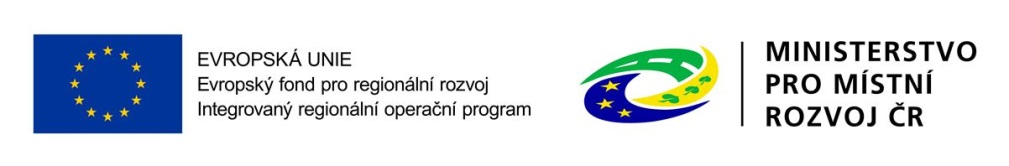 77. výzva IROP – Deinstitucionalizace sociálních služeb za účelem sociálního začleňování III.
Povinné přílohy k žádosti o podporu:

1. Plná moc
2. Zadávací a výběrová řízení
3. Doklady o právní subjektivitě žadatele
4. Studie proveditelnosti
5. Doklad o prokázání právních vztahů k majetku, který je předmětem projektu
6. Územní rozhodnutí nebo územní souhlas nebo veřejnoprávní smlouva nahrazující územní řízení
7. Žádost o stavební povolení nebo ohlášení, případně stavební povolení nebo souhlas s provedením ohlášeného stavebního záměru nebo veřejnoprávní smlouva nahrazující stavební povolení
8. Projektová dokumentace pro vydání stavebního povolení nebo pro ohlášení stavby
9. Položkový rozpočet stavby
10. Transformační plán
11. Doklad o schválení transformačního plánu
12. Souhlasné stanovisko subjektu, který vydal strategický plán, komunitní plán nebo krajský střednědobý plán
13. Pověřovací akt, popř. vyjádření objednatele služeb o úmyslu poskytovatele služeb pověřit výkonem služby obecného hospodářského zájmu v souladu s Rozhodnutím Komise 2012/21/EU
14. Čestné prohlášení o skutečném majiteli - NOVÉ

Nadále se nedokládá - Výpis z rejstříku trestů
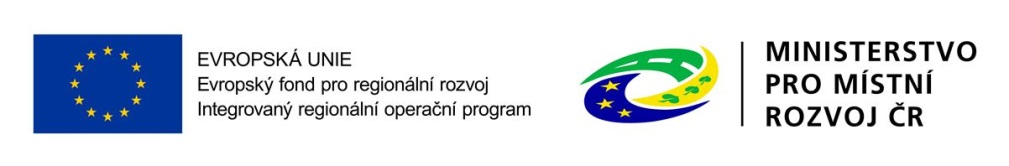 77. výzva IROP – Deinstitucionalizace sociálních služeb za účelem sociálního začleňování III.
Indikátor výsledku
6 75 10 Kapacita služeb a sociální práce
Povinný indikátor k výběru a naplnění pro všechny projekty. Žadatel uvede výchozí a cílovou hodnotu projektu. K naplnění cílové hodnoty indikátoru musí dojít k datu ukončení realizace projektu. 
Indikátory výstupu
5 54 01 Počet podpořených zázemí pro služby a sociální práci
Povinný indikátor k výběru a naplnění pro všechny projekty. Žadatel uvede cílovou hodnotu projektu. K naplnění cílové hodnoty indikátoru musí dojít k datu ukončení realizace projektu. 
5 54 02 Počet poskytovaných druhů sociálních služeb
Povinný indikátor k výběru a naplnění pro všechny projekty. Žadatel uvede cílovou hodnotu projektu. K naplnění cílové hodnoty indikátoru musí dojít do 6 měsíců od data ukončení realizace projektu.
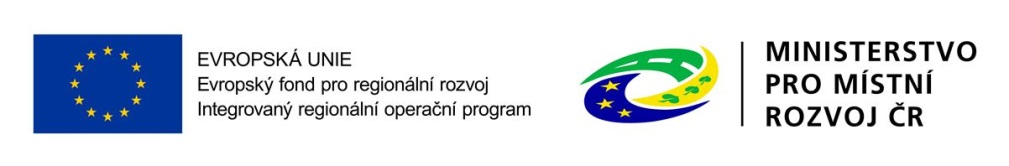 77. výzva IROP – Deinstitucionalizace sociálních služeb za účelem sociálního začleňování III.
Veřejná podpora
Poskytnutá podpora navazuje na podmínky Rozhodnutí Komise ze dne 20. prosince 2011 o použití čl. 106 odst. 2 Smlouvy o fungování Evropské unie na státní podporu ve formě vyrovnávací platby za závazek veřejné služby udělené určitým podnikům pověřeným poskytováním služeb obecného hospodářského zájmu.
Pověřovací akt 
Poskytovatel služby musí být písemně pověřen výkonem služby obecného hospodářského zájmu. Poskytovatel služby, který dokládá pouze vyjádření pověřovatele a úmyslu pověřovací akt k výkonu služby obecného hospodářského zájmu vydat, musí být pověřen k výkonu SOHZ nejpozději do 12 měsíců od ukončení realizace projektu.
- Pozor na kontinuálnost pověření - Poskytovatel služby může být pověřen několika akty, které na sebe musí navazovat!
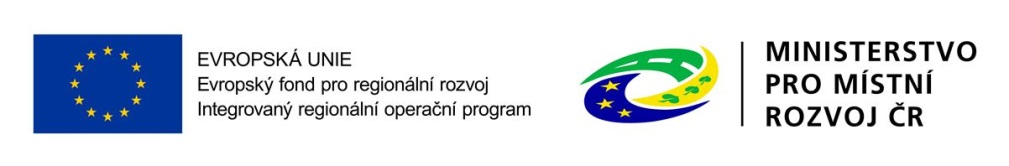 77. výzva IROP – Deinstitucionalizace sociálních služeb za účelem sociálního začleňování III.
Nejčastější pochybení:

Nepřesná podoba příloh 
Kritéria sociálních služeb a komunitního charakteru a kritéria transformace a deinstitucionalizace
Nedostatečně obsáhlá studie proveditelnosti
Více v prezentaci k hodnocení
DĚKUJEME ZA POZORNOSTMinisterstvo pro místní rozvoj ČR
Odbor řízení operačních programů
E-mail: Zina.Kastovska@mmr.cz
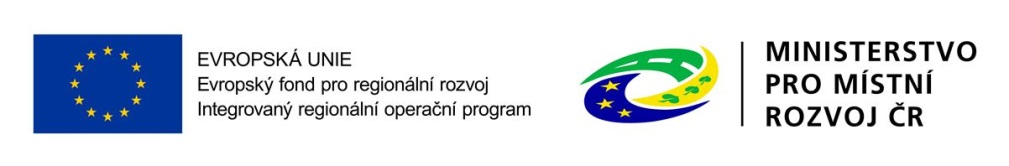